Lab 13
By: Dakota Johnson
Lab Partner: Josiah Abel
Instructor: Andy Bell
Bench Number:  6
Class: EECT 122-20C
Date: 4/1/2015
Objectives:
To build a decade counter circuit and then convert the outputs so they can be observed on a 7-segment display.
Equipment and Parts:
Data/Lab Results/Simulations/Schematics:
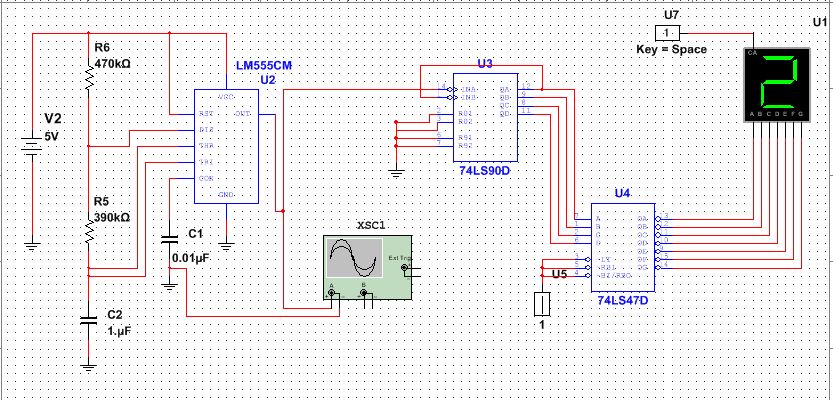 74LS90D
1k Resistors
74LS47D
1 μF Capacitor
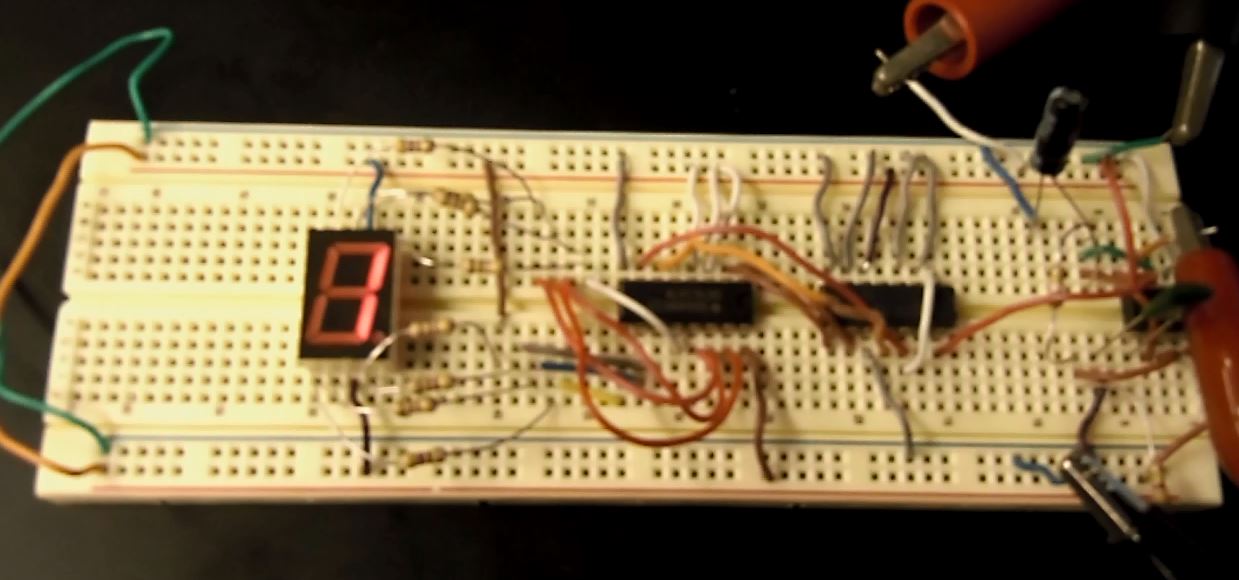 390k Resistor
555 Timer
7-Segment Display
.01 μF Capacitor
470k Resistor
Troubleshooting:
One problem that was found was that the clock’s frequency was too high and the numbers on the display could not be distinguished.
The frequency was decreased by increasing the resistor values leading into the 555 timer. Once this was done the all of the numbers were clearly observed.
Conclusion:
The decade counter operated correctly and the numbers 0-9 were easily discernible on the 7-segment display.
Data Sheets:
LM555
74LS47
74LS90
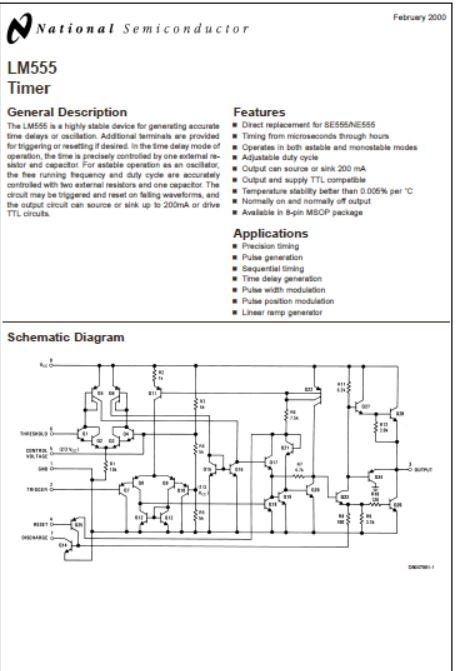 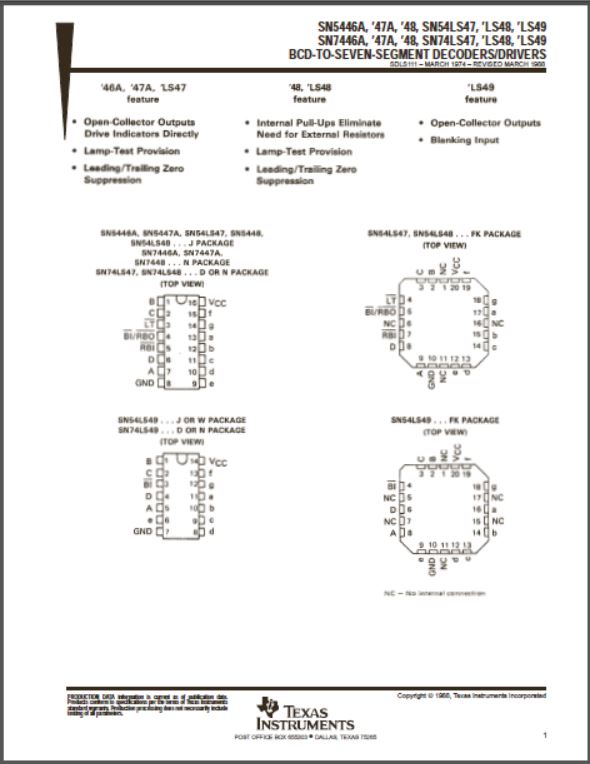 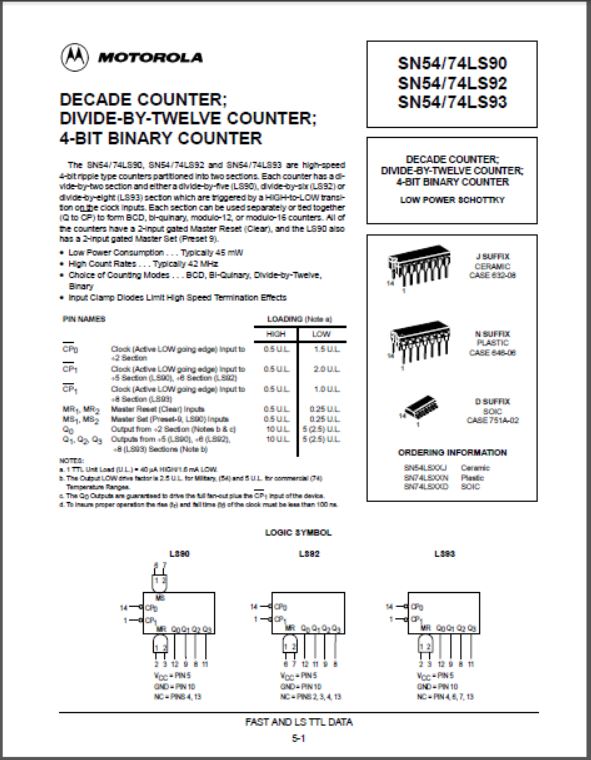